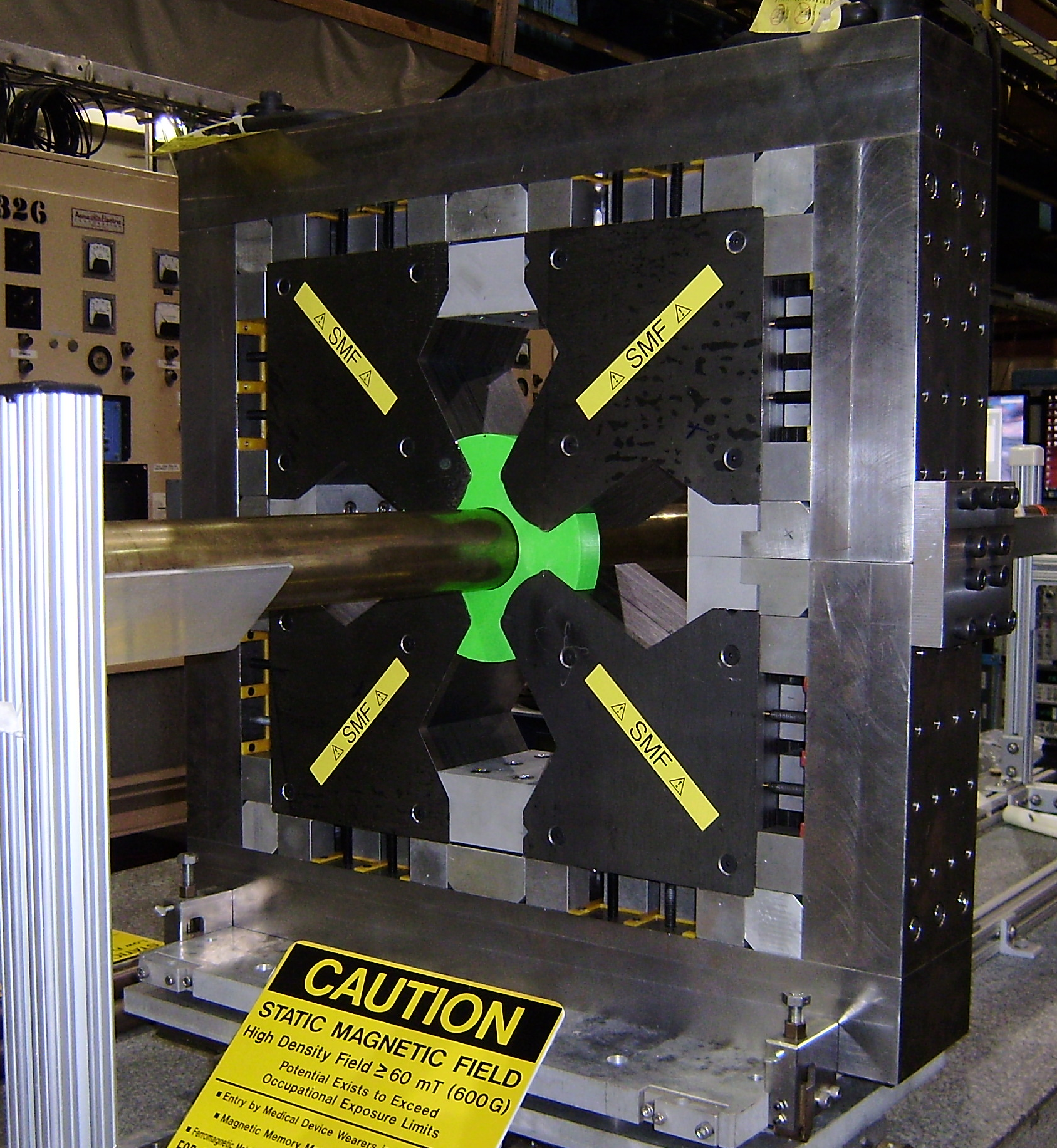 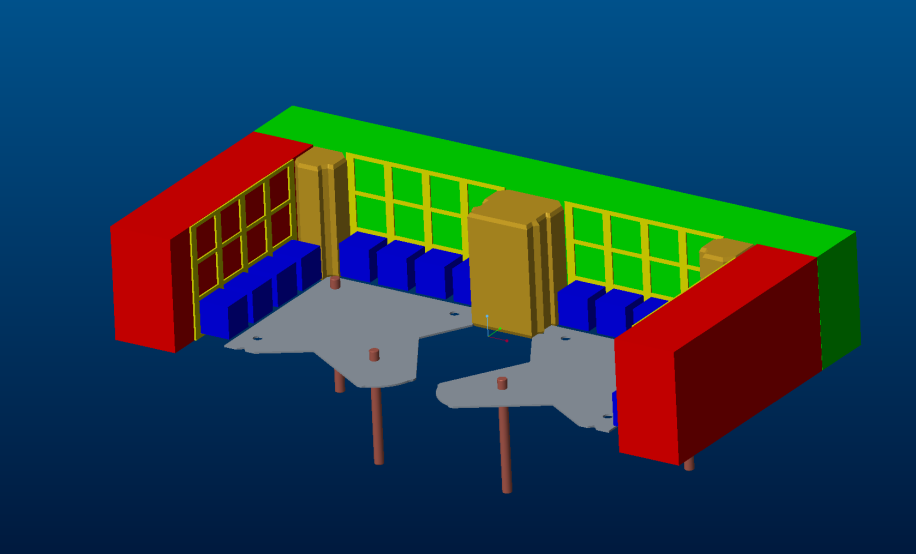 Methodology of assembly:
	Add a row of permanent magnets.
	Stack up laminations.
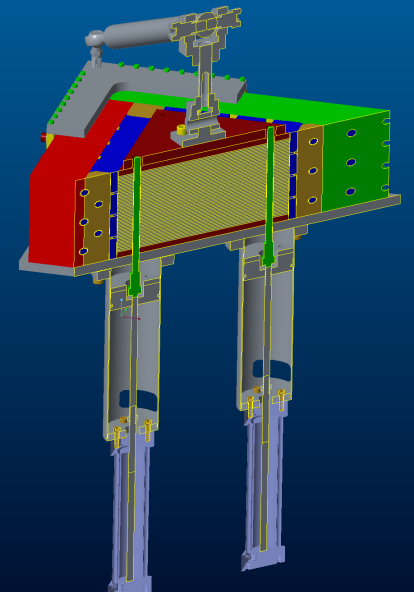 Assembly fixture used
Mechanically actuated hitch pin
Double acting air cylinders
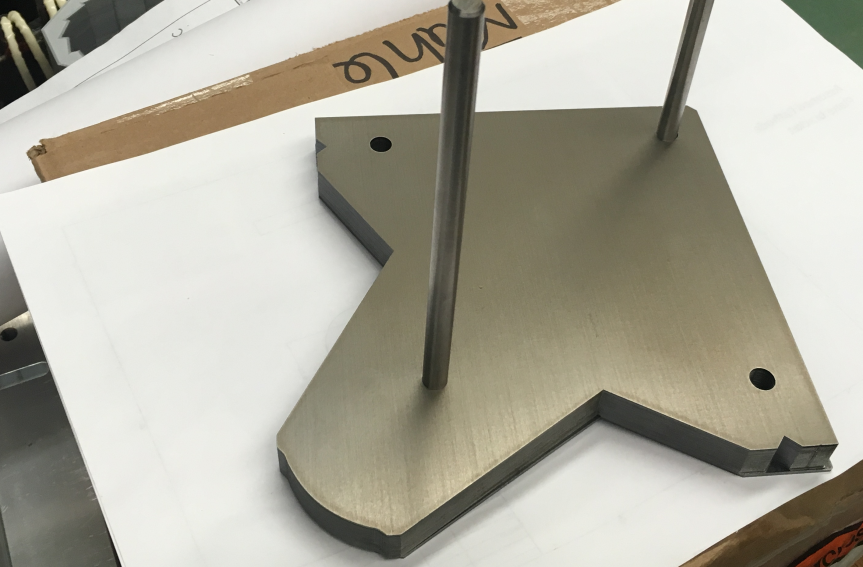 Arrows indicate potential lamination stack weld areas to reduce stack shearing movement.

Add hydraulics to improve stack density.
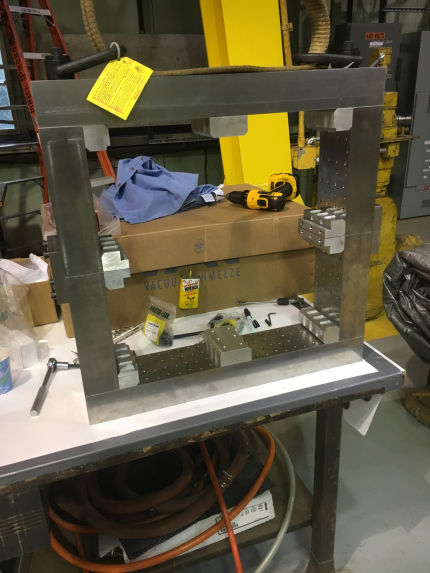 Magnet backleg assembly should be assembled, adjusted, and pinned before addition of permanent magnets and poles.
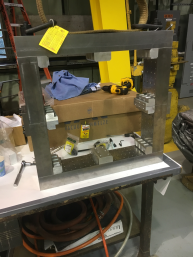 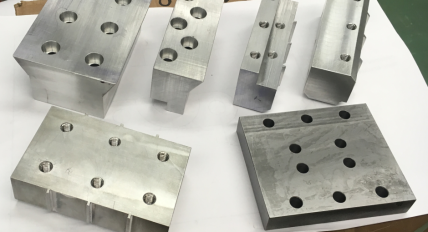 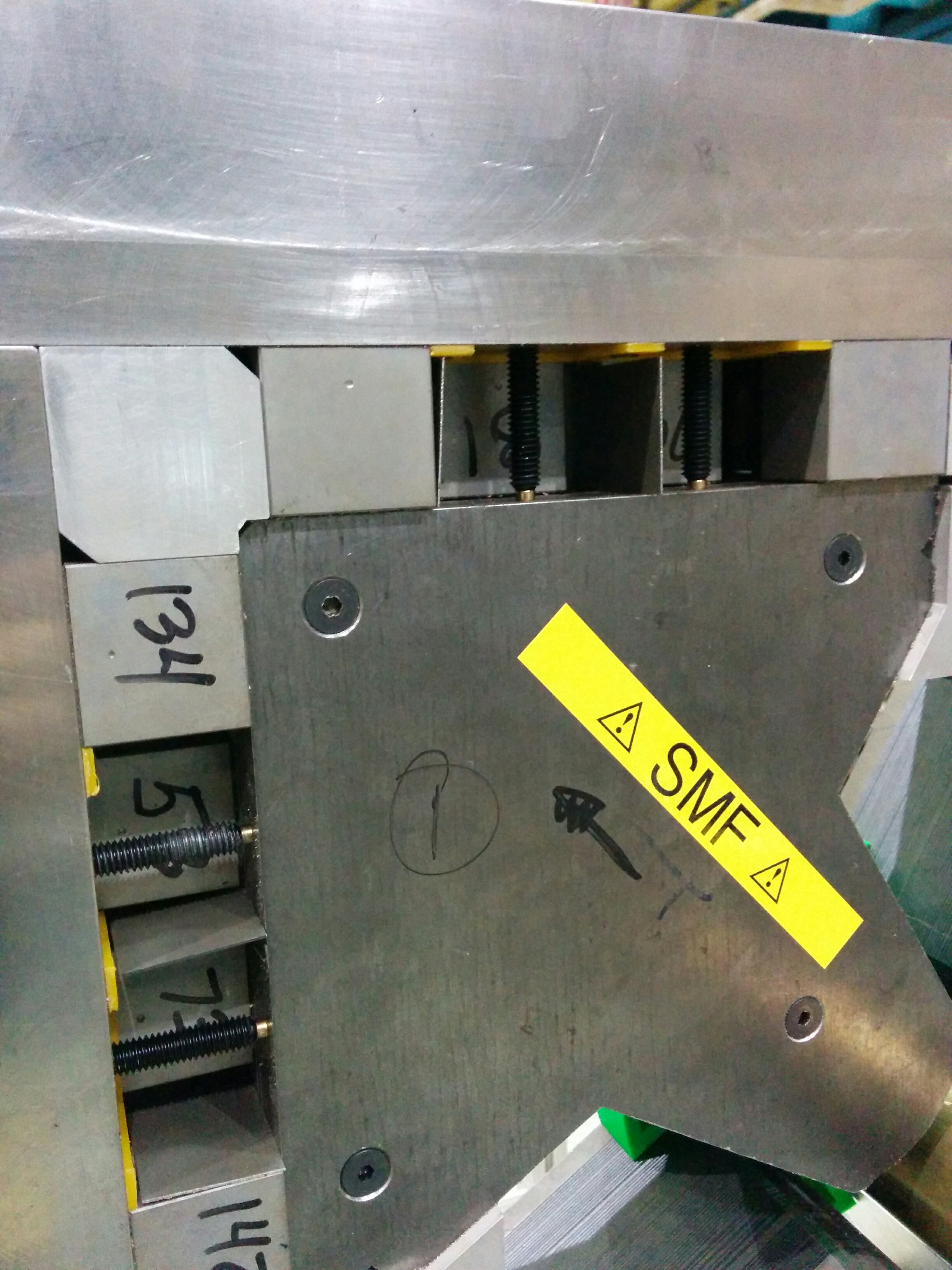 Issue
Worst problem encountered was the inconsistencies in size of aluminum spacers.

Use of permanent magnet jacking screws.

Re-measuring all components prior to assembly is essential.
Remediation
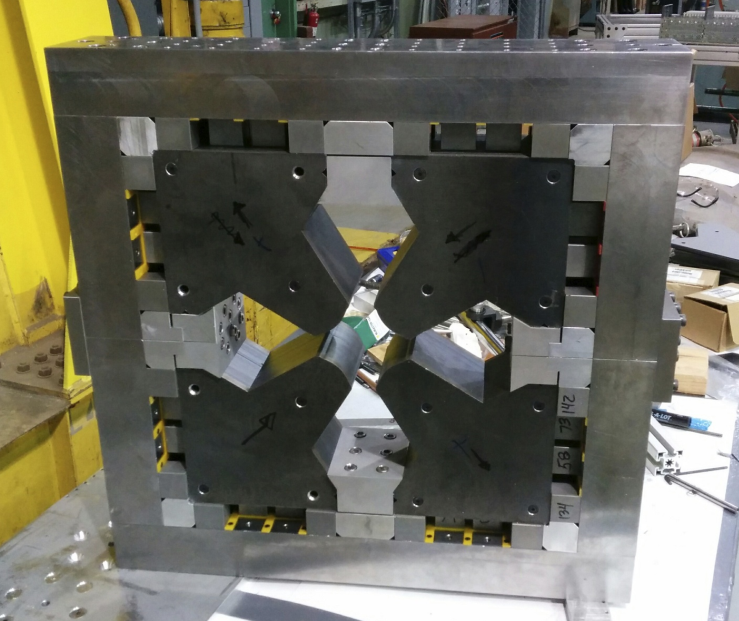 Issue
Tightening these screws problematic.
Remediation
Ordered non magnetic tools.